Testing
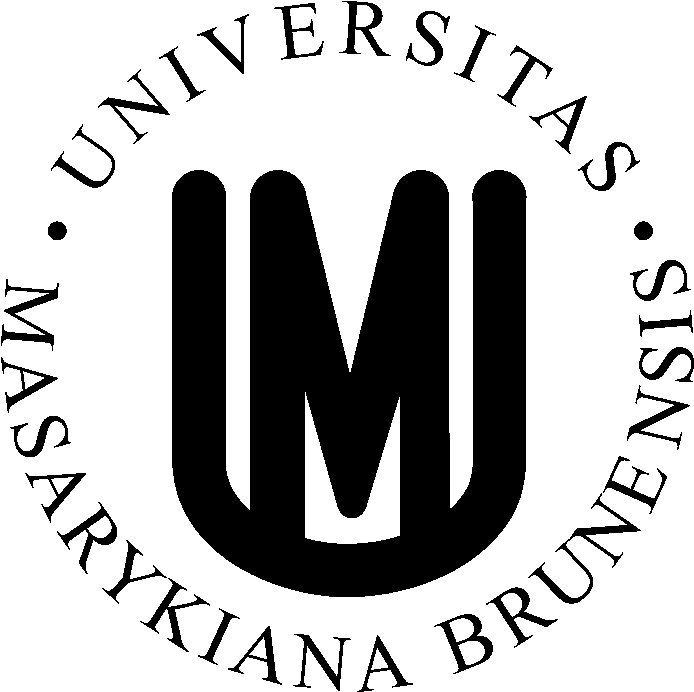 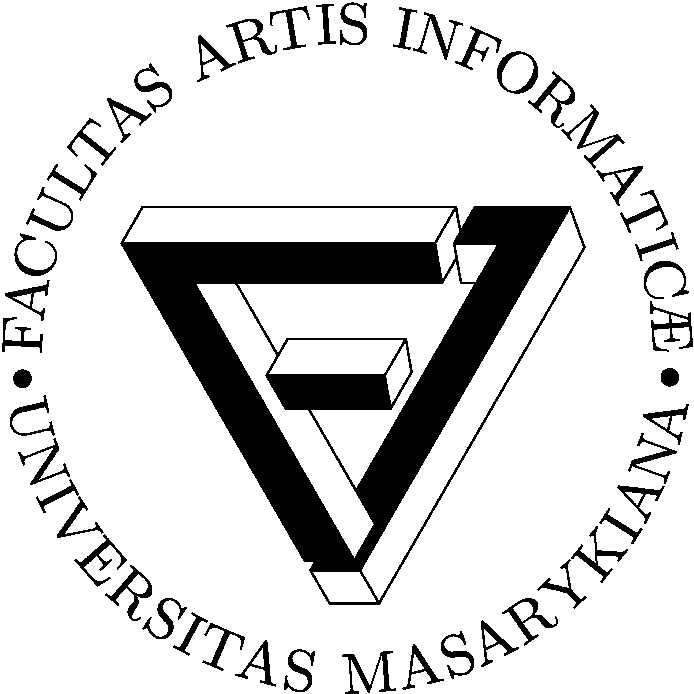 PA165
Dec 9, 2014
Petr Adámek, Tomáš Pitner
Testing of Applications
Testing verifies compliance with the specification and implementation of customer expectations.
It is an important part of the quality management in software development.
Unlike formal verification does not allow to detect all potential errors.
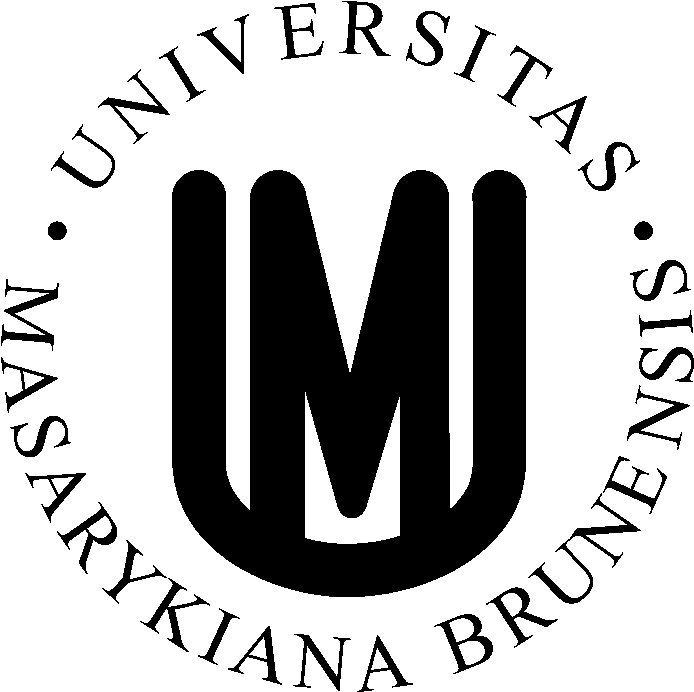 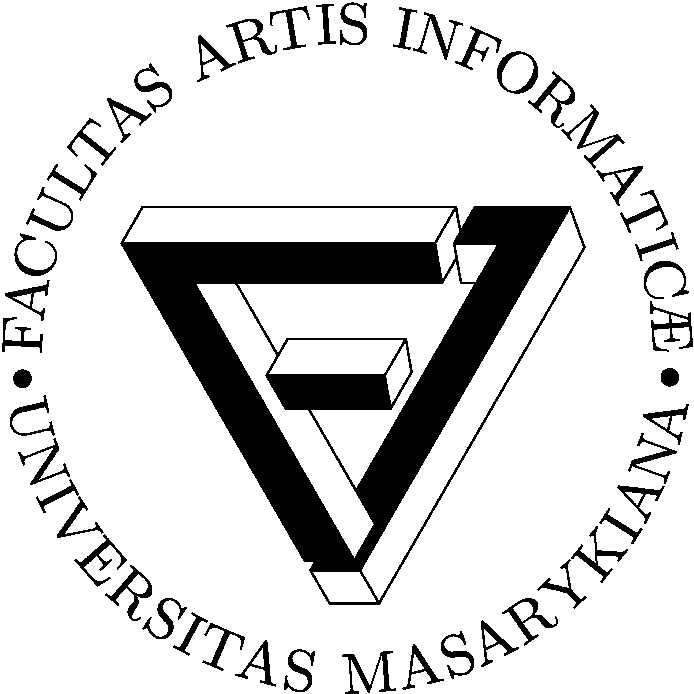 <2>
Základní pravidla
Tests should be reproducible. 
Somebody else should be able to perform the same tests with the same results.
Tests should be deterministic, i.e. they should have the same input conditions at the beginning.
Tests should be independent, i.e. not to be influenced by each other.
Usually by setting the same input conditions for each test 
Tests should be repeatable cheaply. 
It usually means running in an automated way.
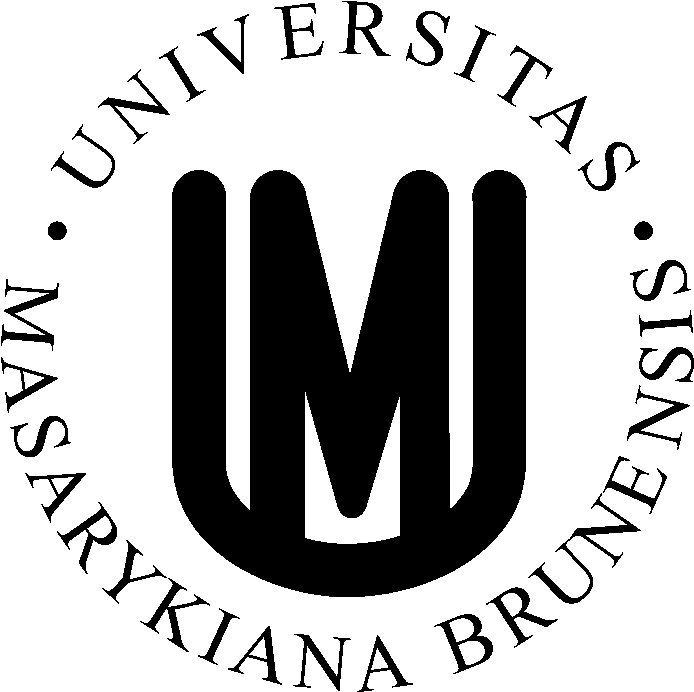 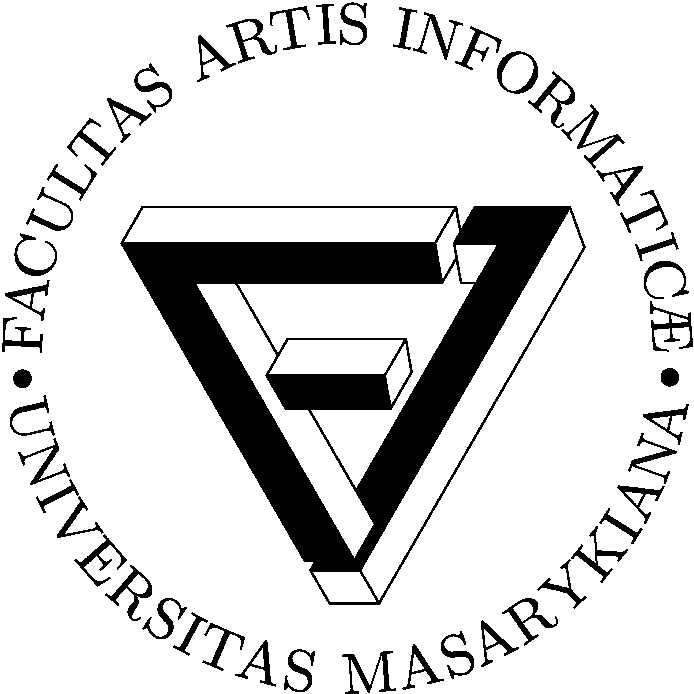 <3>
Modes of Testing
Manual testing:
low entry costs;
expensive repetitions;
difficult to ensure reproducibility, determinism and independence
Automated testing:
high input costs;
cheap repetition;
easy to ensure reproducibility, determinism and independence.
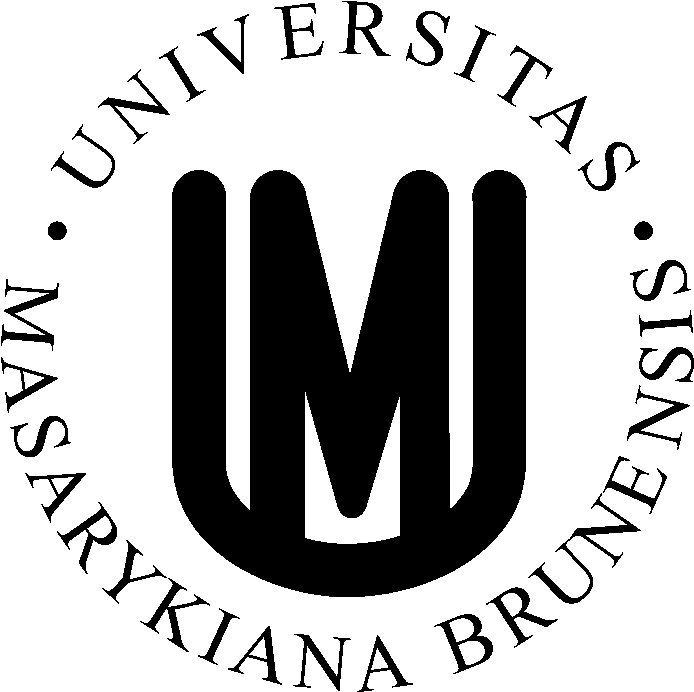 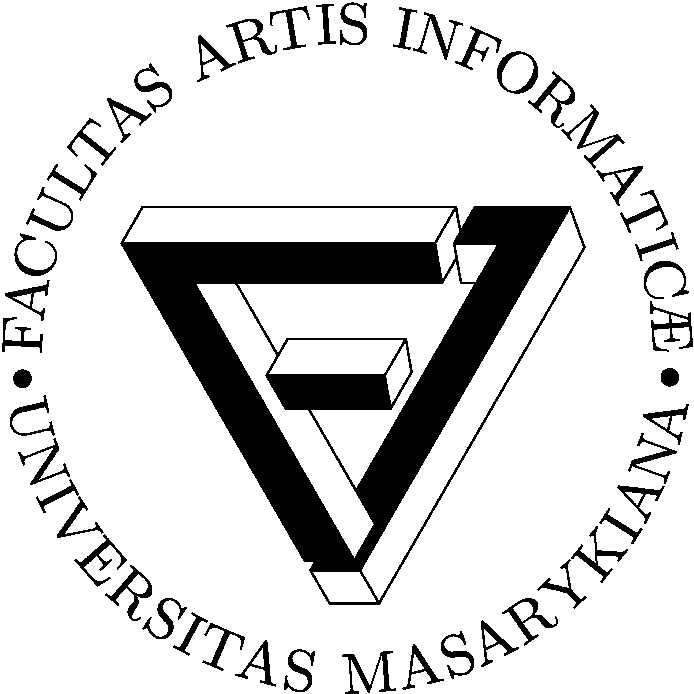 <4>
Types of Testing According to Goals
Unit testing
Does the unit work independently on the context?
Integration testing
Does the component work integrated in its environment?
Functional testing
Does it fulfill the functional requirements? 
Acceptance Testing
Is it good for the customers? Will they accept it?
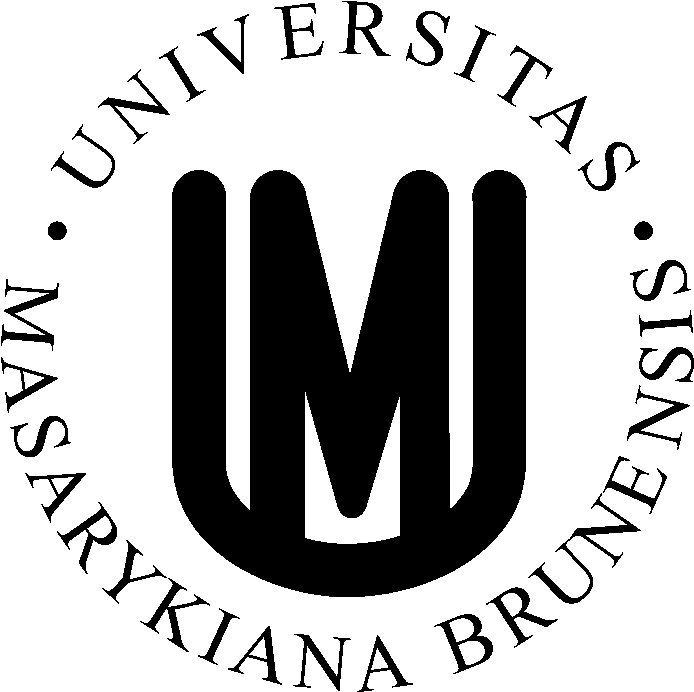 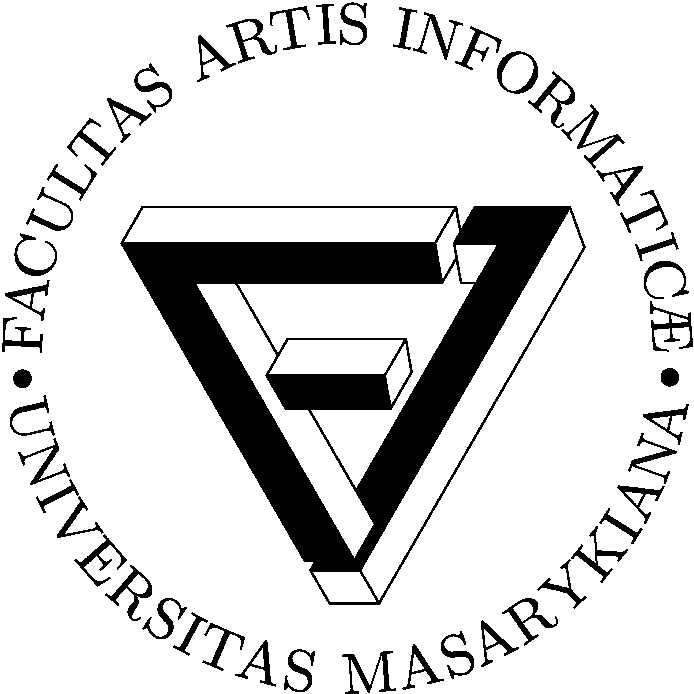 <5>
Types of Testing According to Goals
Performance and scalability testing
Testing the user-friendliness
Security testing
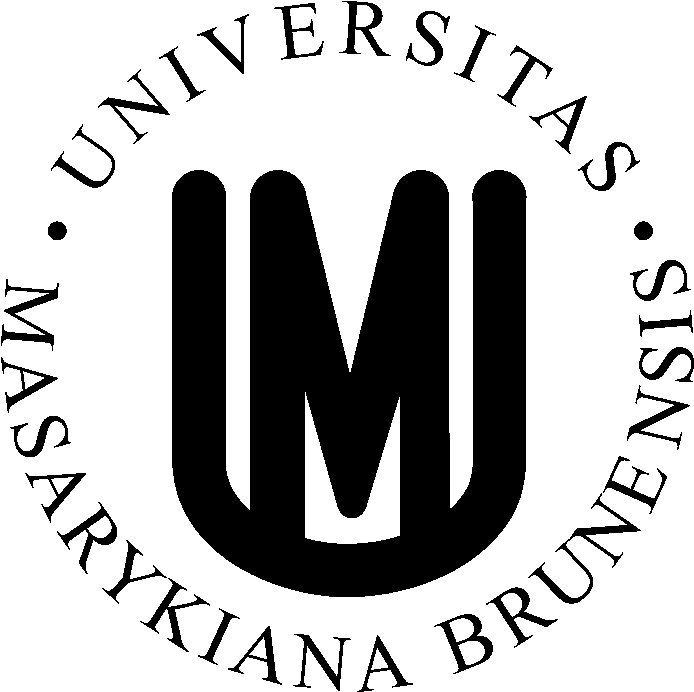 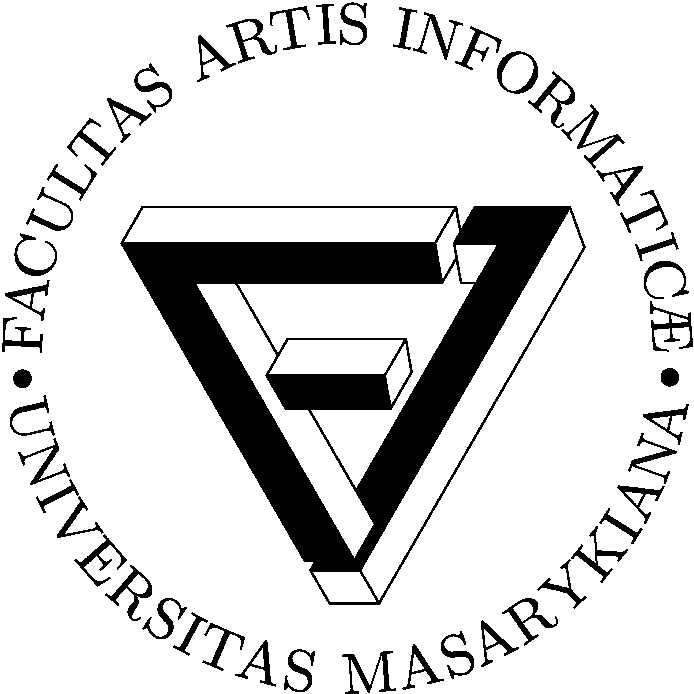 <6>
Unit Testing
In unit testing we try to test the individual components of the system being developed at the lowest level.
Individual test components should be isolated from its surroundings to avoid the influence of the surroundings on the test component.
Interaction with the environment is simulated using mock-objects that simulate the behavior of the neighborhood in a particular test scenario.
The better the decomposition is done, the easier the unit testing is.
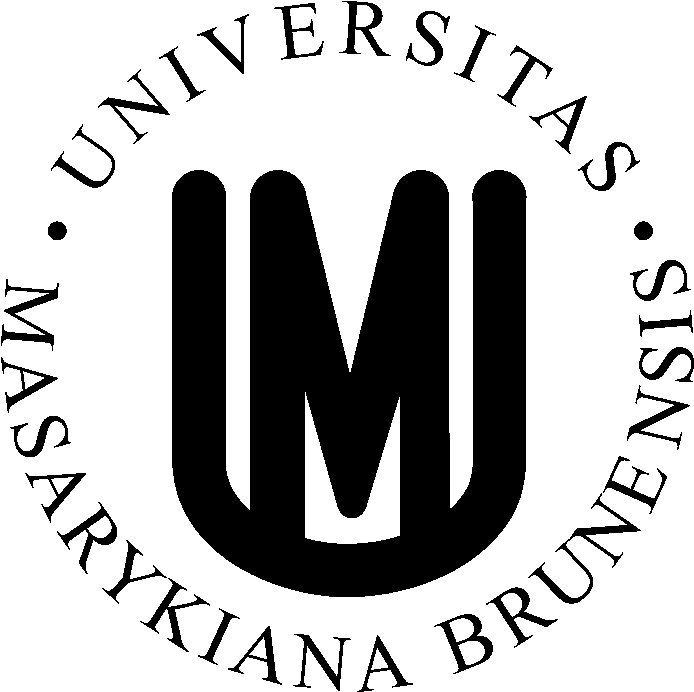 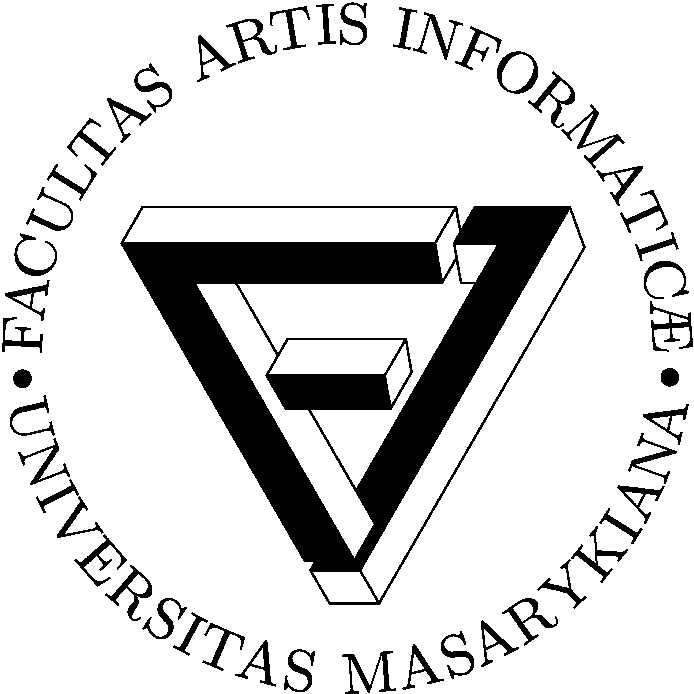 <7>
Tools for Unit Testing
JUnit
TestNG
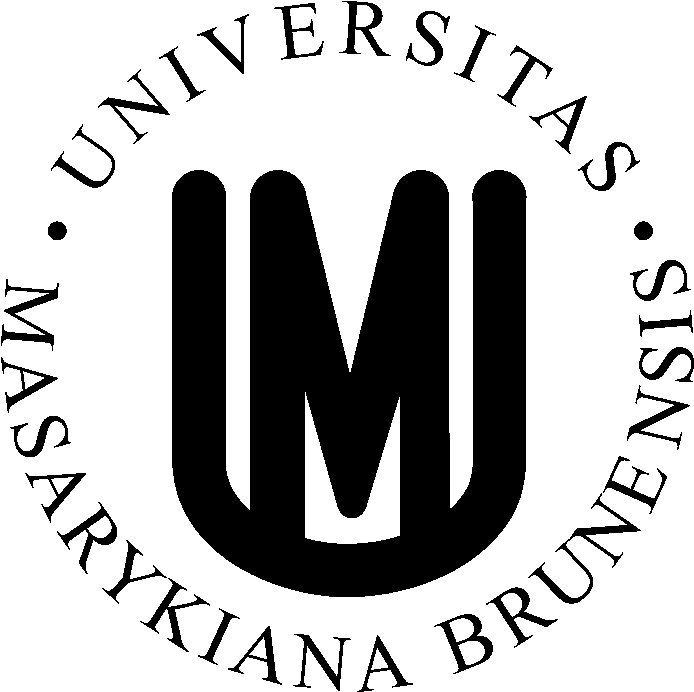 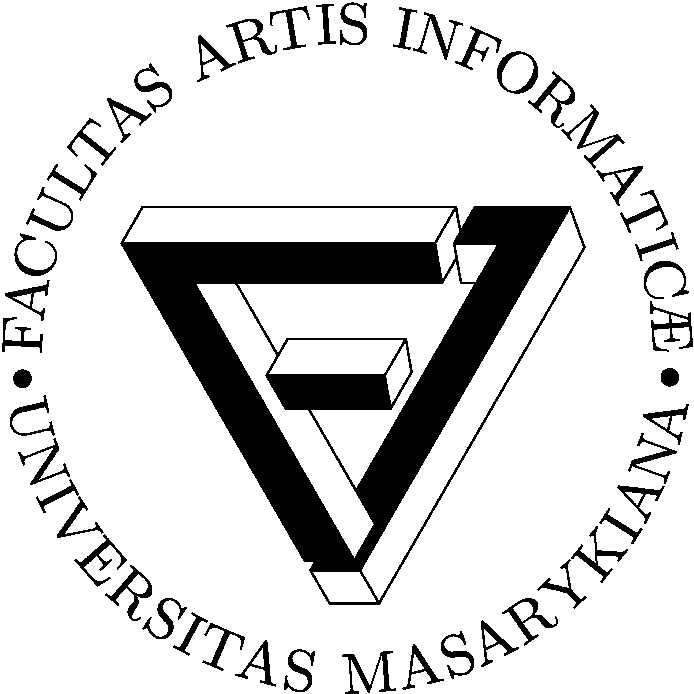 <8>
Example
public class CalculatorTest {
   
    private Calculator c;
    
    @Before
    public void setUp() {
        c = new Calculator();
    }

    @Test
    public void testDivide() {
        assertEquals( 9, c.divide( 99, 10));
        assertEquals(10, c.divide(100, 10));
    }

    @Test(expected = IllegalArgumentException.class)
    public void testDivideByZero() {
        c.divide(100, 0);
    }
}
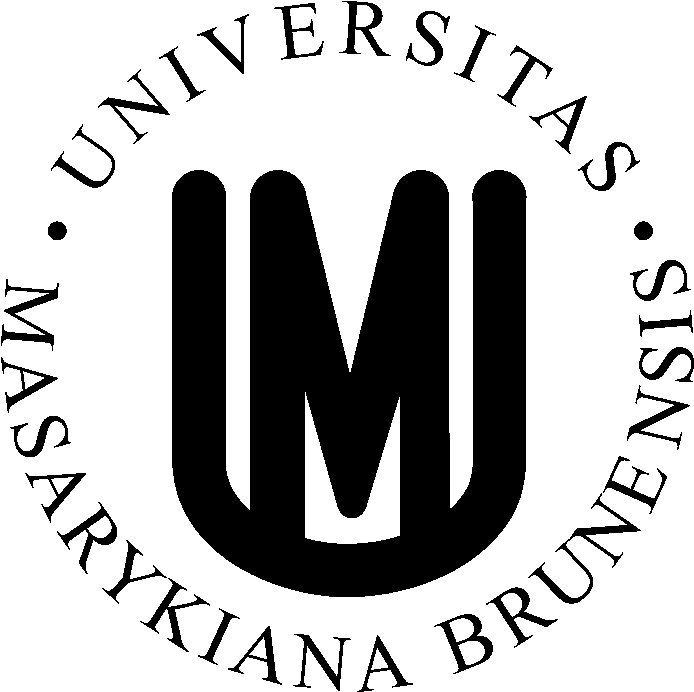 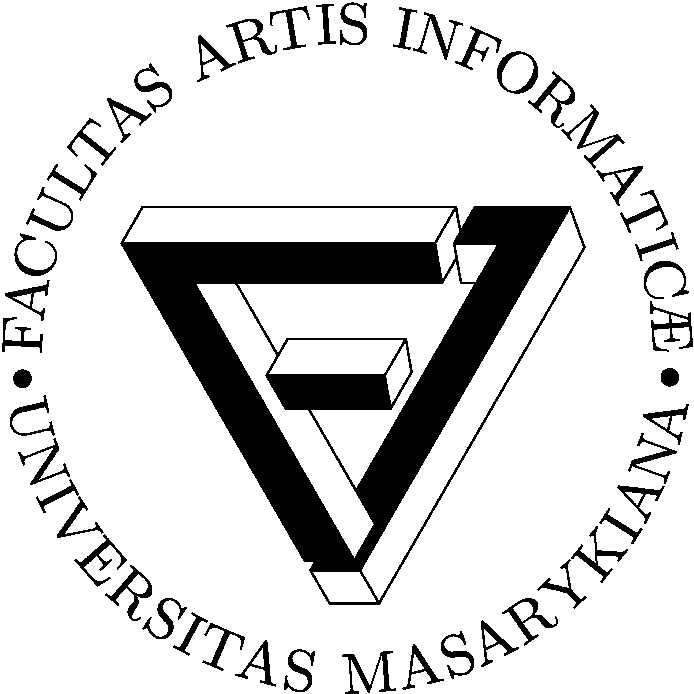 <9>
Basic Rules
The test outputs are always Yes / No (Boolean)
First test, then code (see XP and TDD)
When the error is to be corrected: first test, then fix (protection against regression)
Trivial get / set methods are not tested
Test all non-standard situations and limit values
Error messages and comments not always needed
Tests runs after every change
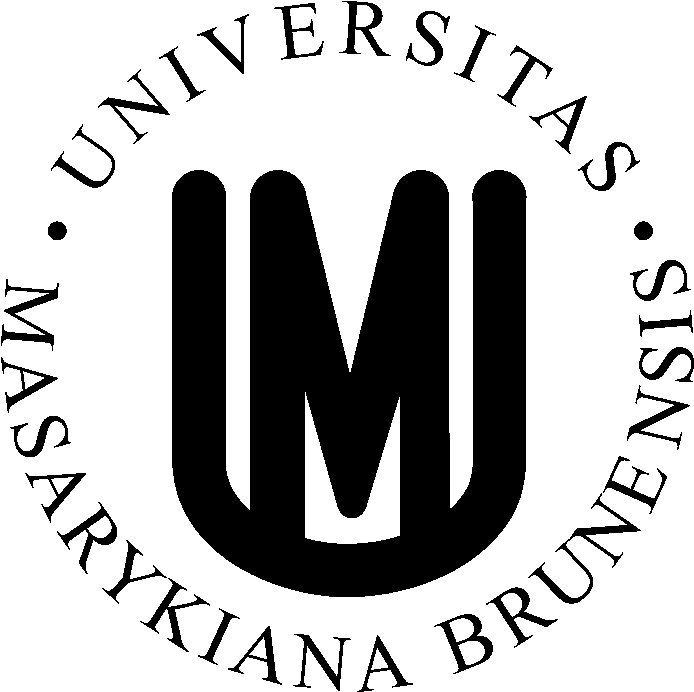 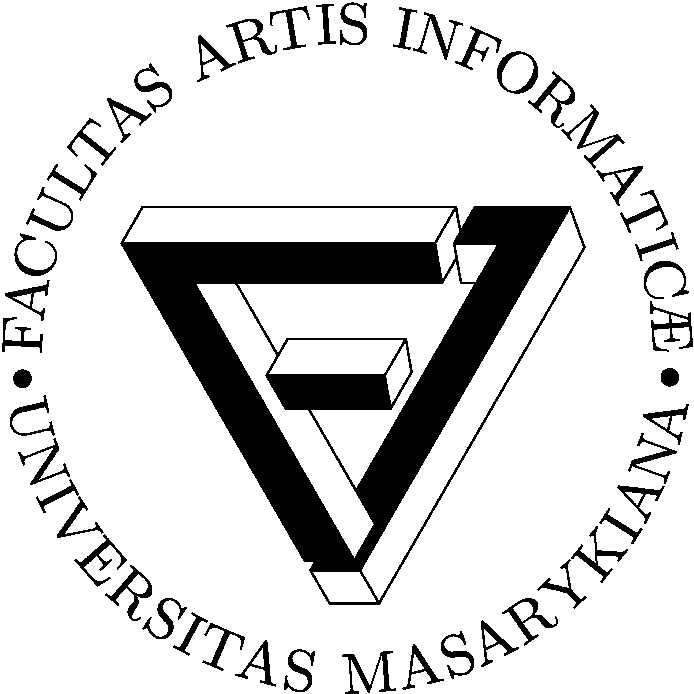 <10>
Interactions with Environment
Components should be tested in isolation. 
But it is necessary to simulate the kind of interaction with the environment.
That is what Mock objects do.
These objects must be type compatible with simulated component:
Inheritance
Implementing an interface (preferable)
Mock objects can be created manually (tedious), or through tooling:
Mockito, EasyMock, JMock
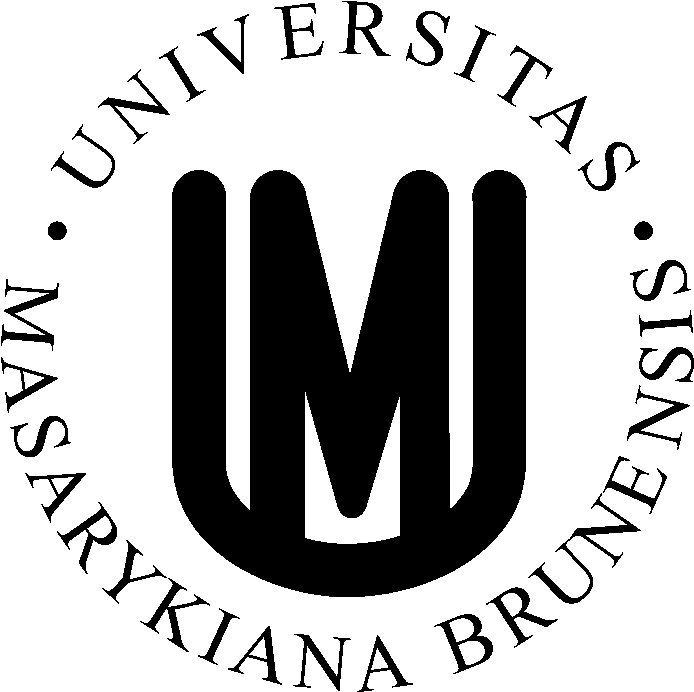 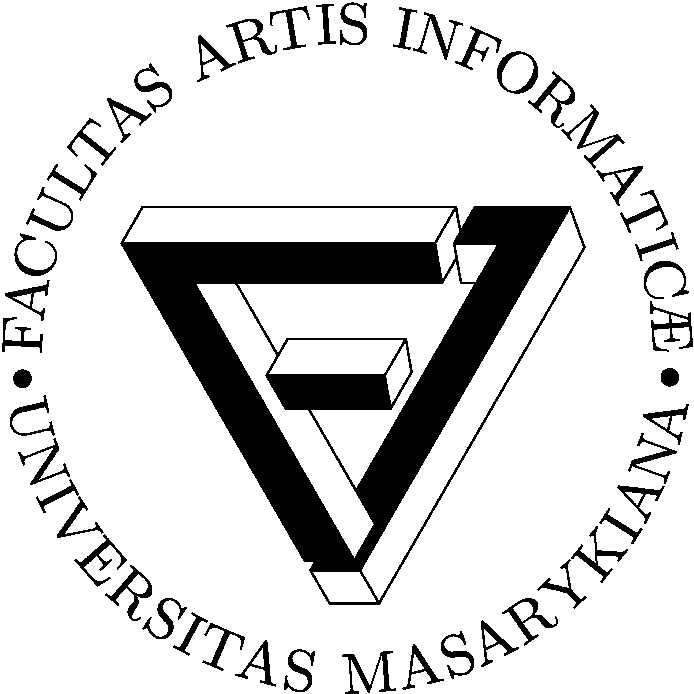 <11>
[Speaker Notes: Zjistit a vysvětlit rozdíl mezi Mock Objekty, Stuby, apod…]
Example (manually created Mock objects)
public class CurrencyConvertorTest {
  @Test
  public void testConvert() {
    ExchangeRateTable exchangeRateTable = new ExchangeRateTable() {

      public void setExchangeRate(Currency currency, BigDecimal exchangeRate) {
        throw new UnsupportedOperationException("Not supported yet.");
      }
      public BigDecimal getExchangeRate(Currency currency) {
        return BigDecimal.valueOf(28.2);
      }
    };

    CurrencyConvertor convertor = new CurrencyConvertor(exchangeRateTable);
    Currency czk = Currency.getInstance("CZK");
    BigDecimal actualResult = convertor.convert(czk, BigDecimal.valueOf(10));
    BigDecimal expectedResult = BigDecimal.valueOf(282.0);
    assertEquals(expectedResult, actualResult)
  }
}
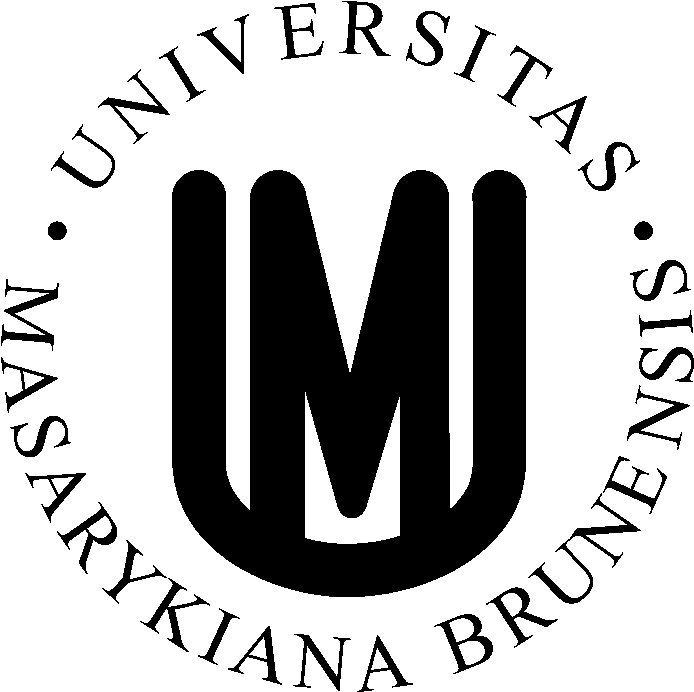 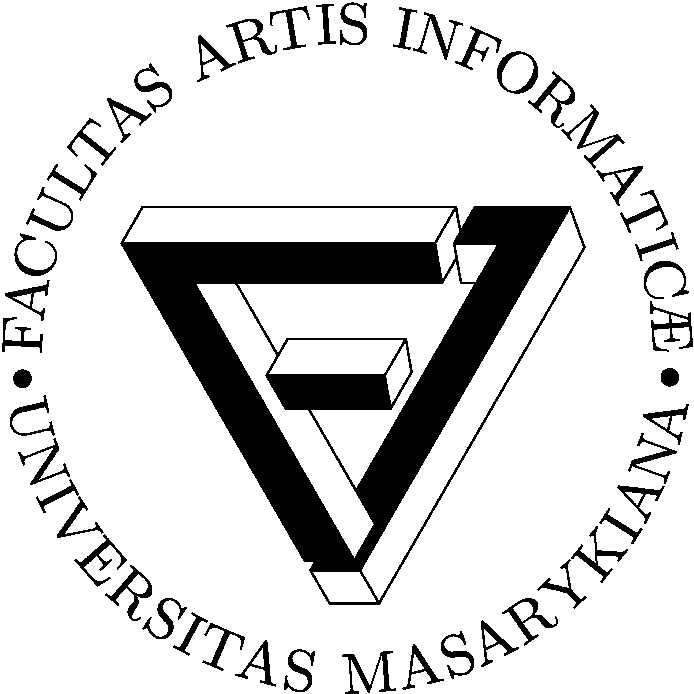 <12>
Example (Mockito)
@RunWith(MockitoJUnitRunner.class)
public class CurrencyConvertorTest {

  @Mock
  ExchangeRateTable exchangeRateTable;  

  @Test
  public void testConvert() {
 
    when(exchangeRateTable.getExchangeRate(czk)).
      thenReturn(BigDecimal.valueOf(28.2));
    
    CurrencyConvertor convertor = new CurrencyConvertor(exchangeRateTable);
    Currency czk = Currency.getInstance("CZK");
    BigDecimal actualResult = convertor.convert(czk, BigDecimal.valueOf(10));
    BigDecimal expectedResult = BigDecimal.valueOf(282.0);
    assertEquals(expectedResult, actualResult)
  }
}
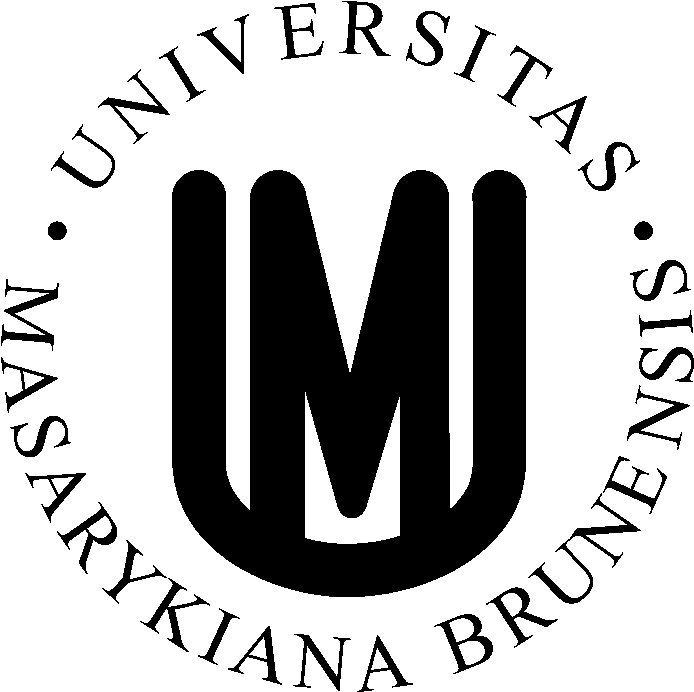 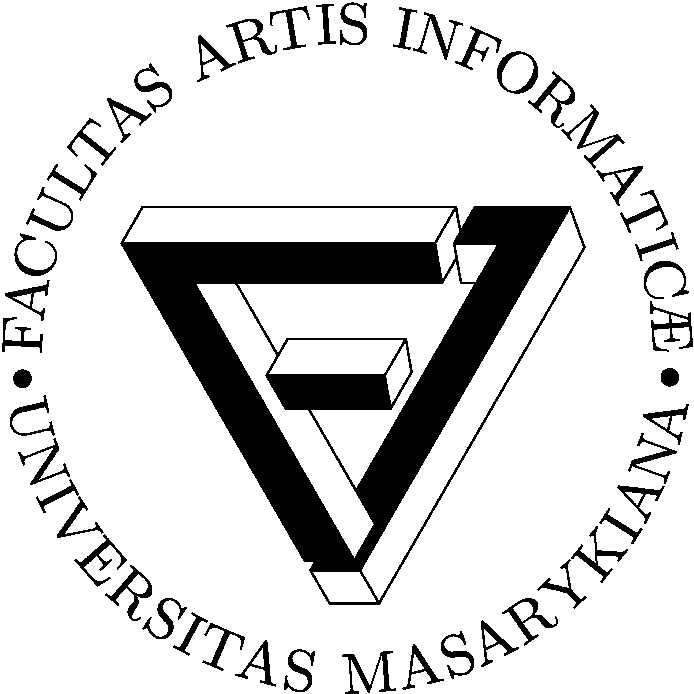 <13>
[Speaker Notes: Pro základní kurz to chce více příkladů na mockito]
Unit Testing in Java EE
For Java EE applications, it is necessary to take into account the existence of the container.
Tests outside the container - test only business logic, not behavior depending on the container (such as transaction management, authorization, etc.)
Tests in a container - will test everything, but this kind of testing for unit tests not fit.
In testing outside of the container concept is used mock objects which simulate the behavior of the container.
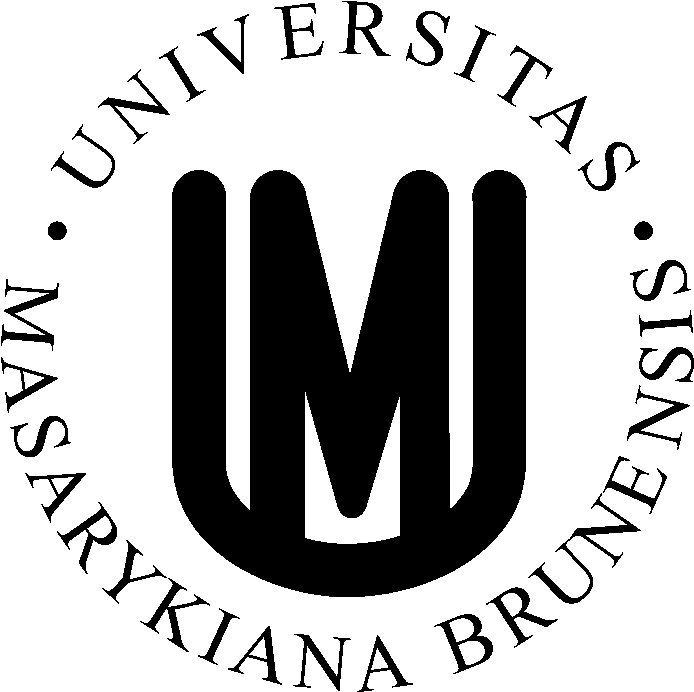 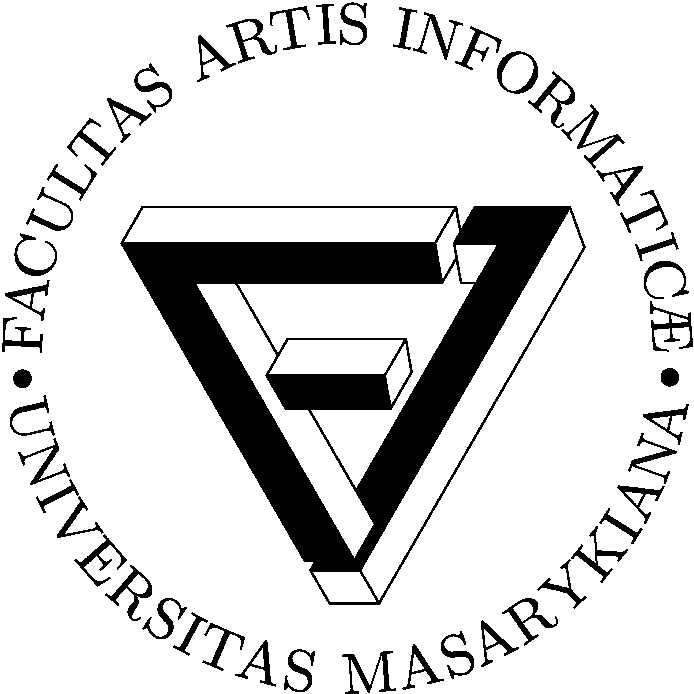 <14>
Unit Testing - Data
How to test data persistence layer:
Mock objects (easy with JPA or other libraries and frameworks, complicated by the low-level JDBC).
Database is stored in memory (easy for JPA, with low-level JDBC may be a problem with the SQL dialect).
Do not forget to provide the same initial conditions (state database is always the same initial state).
What can help
DBUnit
Abstract DAO
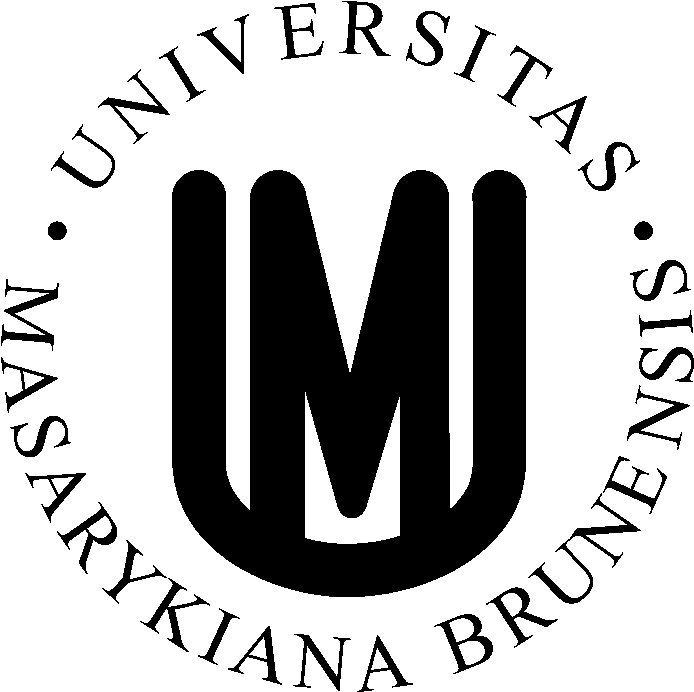 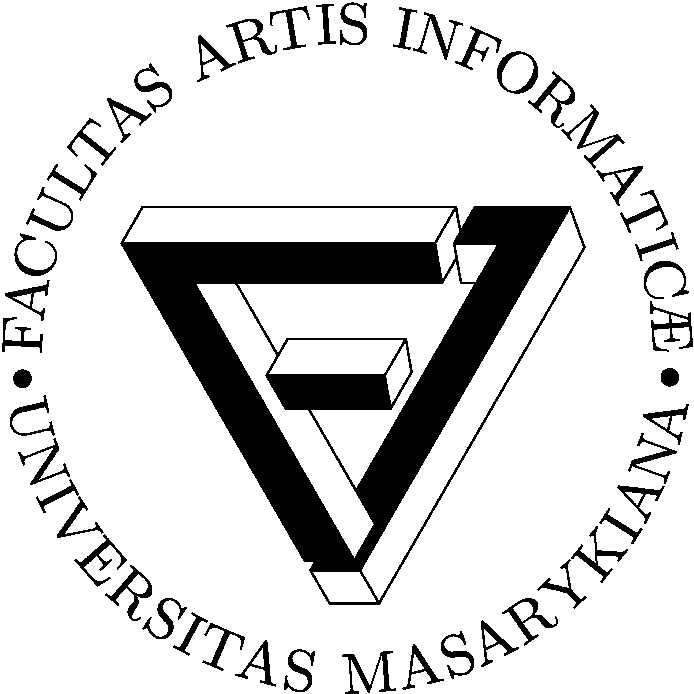 <15>
What else can help?
Tools for measuring test coverage
Line Coverage
Branch Coverage
Tools for generating test data
Extended set of assert methods
Etc.
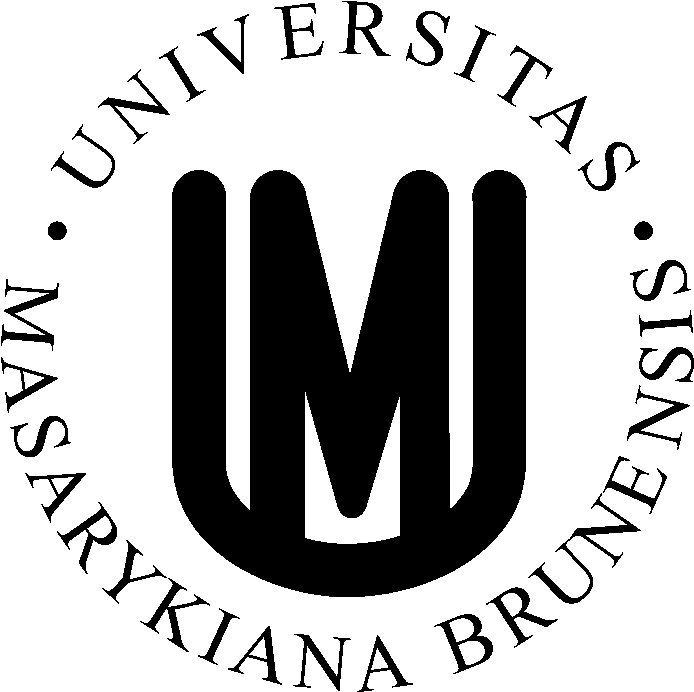 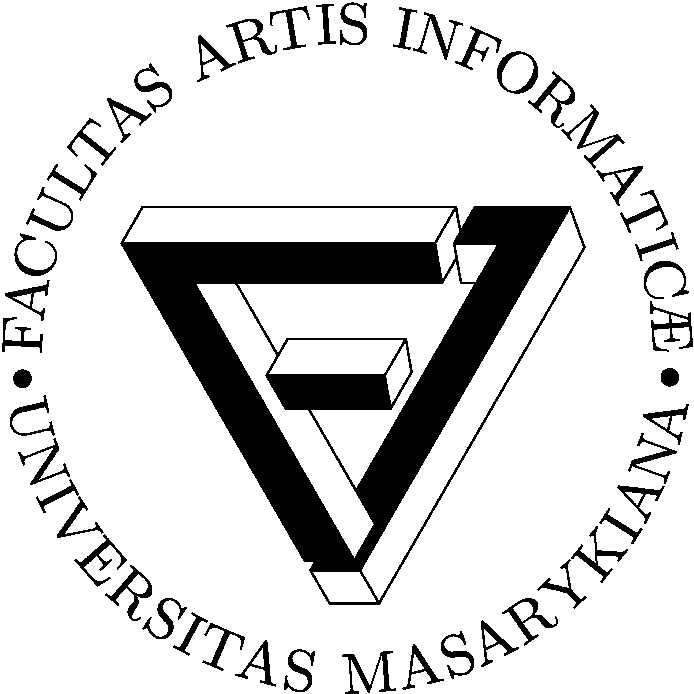 <16>
Integration Testing
Integration testing is used to verify the correct interaction of individual components that are assembled and the system behaves as expected in its specification.
See also continuous integration
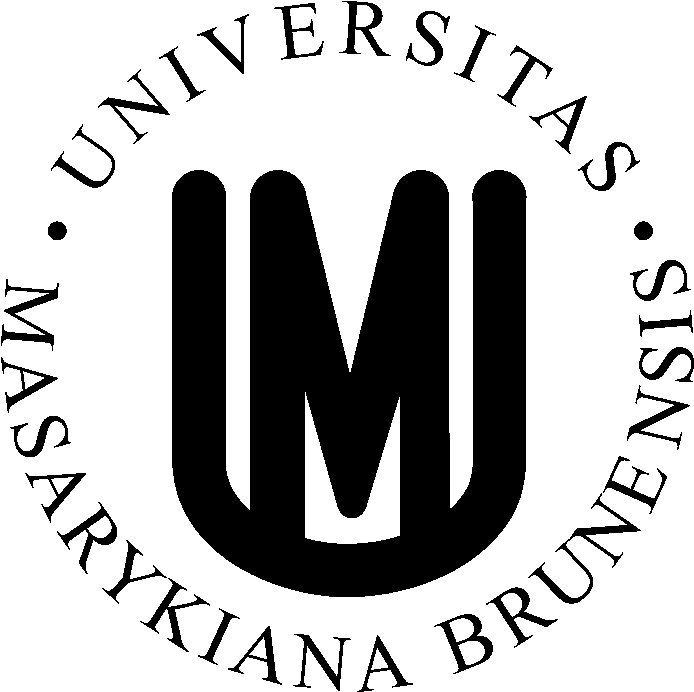 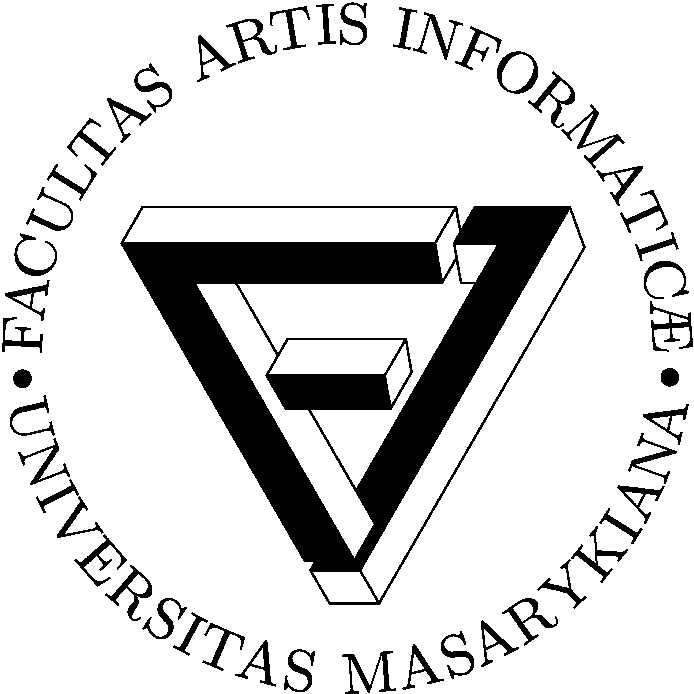 <17>
Functional Testing
Functional testing is used to verify the functionality of the end-user perspective.
Mostly performed at the user interface level
Rational Functional Tester - web GUI+
http://www-01.ibm.com/software/awdtools/tester/functional/index.html
Selenium IDE – web
http://selenium.openqa.org/
Marathon – GUI
http://marathonman.sourceforge.net/
Rational Robot - GUI(for legacy applications), Rational Quality Manager, JWebUnit
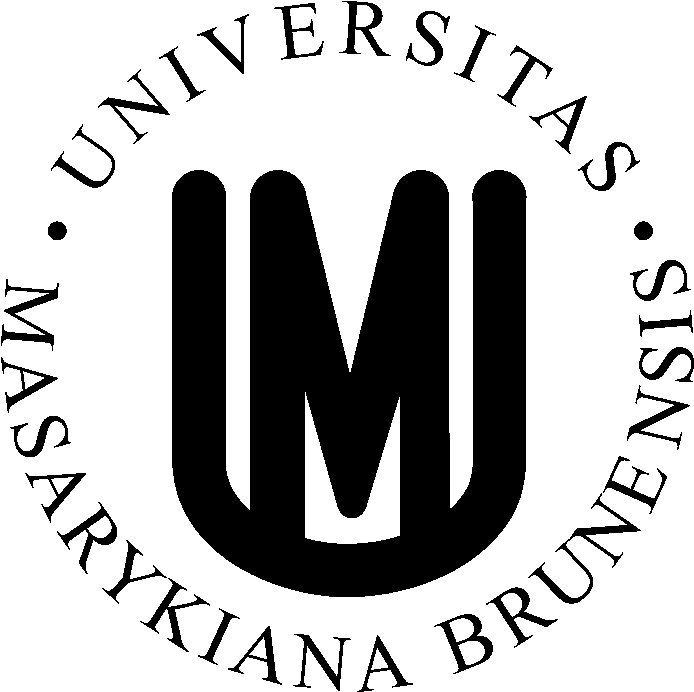 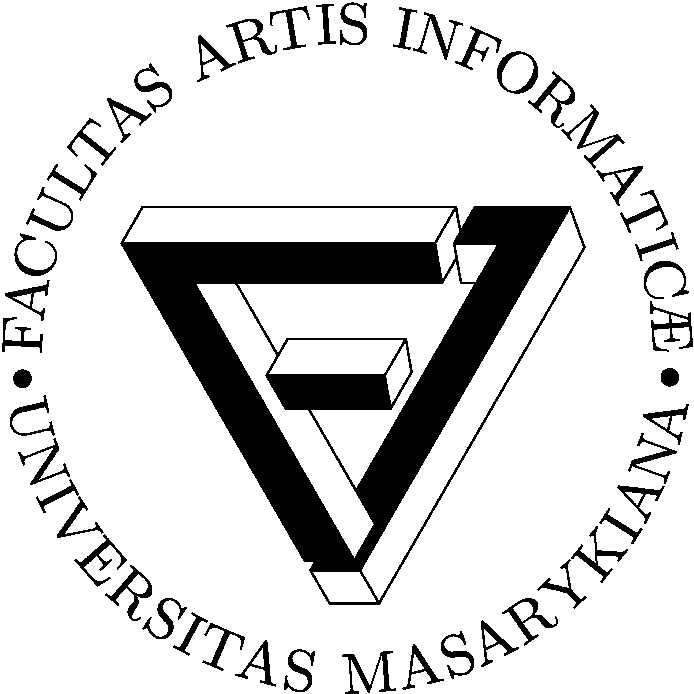 <18>
Acceptance Testing
Customer acceptance testing verifies that the application meets customer’s requirements and expectations.
Absence of acceptance testing (or its underestimation and lack of design) almost always leads to future disputes and problems.
Customers unfortunately have a tendency to underestimate it. The non-compliance of the implementation with the customer’s requirements so often comes at the moment of production deployment :-(.
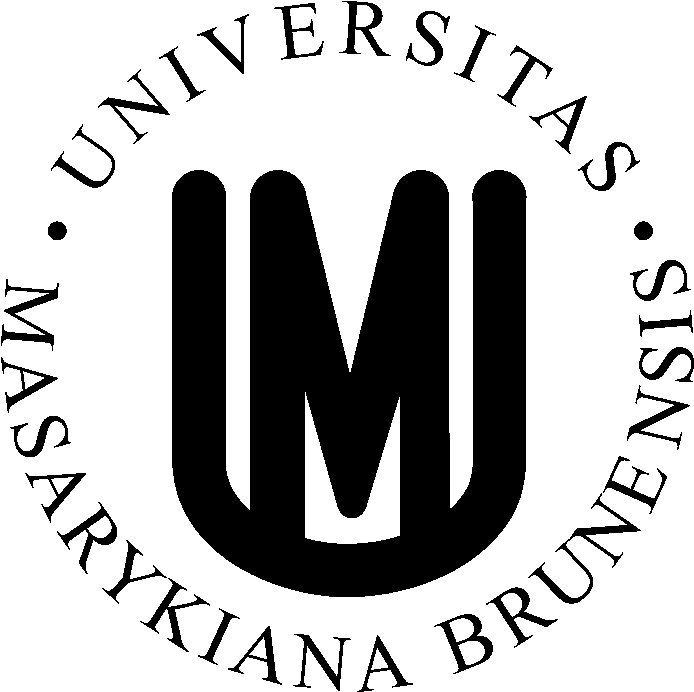 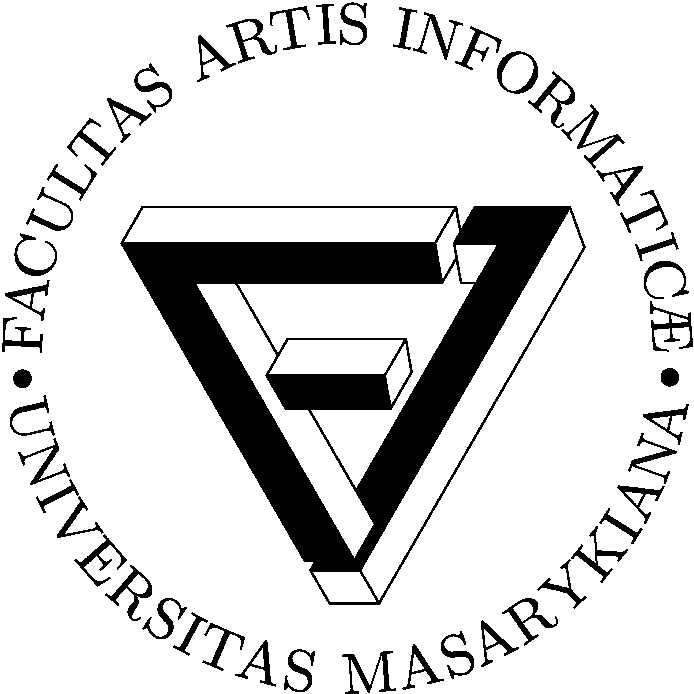 <19>
Performance and Scalability Testing
Performance testing verifies system throughput and response time at high loads.
Part of the specification should be the definition of the throughput and response times of the prescribed load.
Rational Performance Tester (+ extensions)
http://www-01.ibm.com/software/awdtools/tester/performance/index.htm
Rational Service Tester for SOA Quality (functional testing, performance testing +)
JMeter - http://jakarta.apache.org/jmeter/
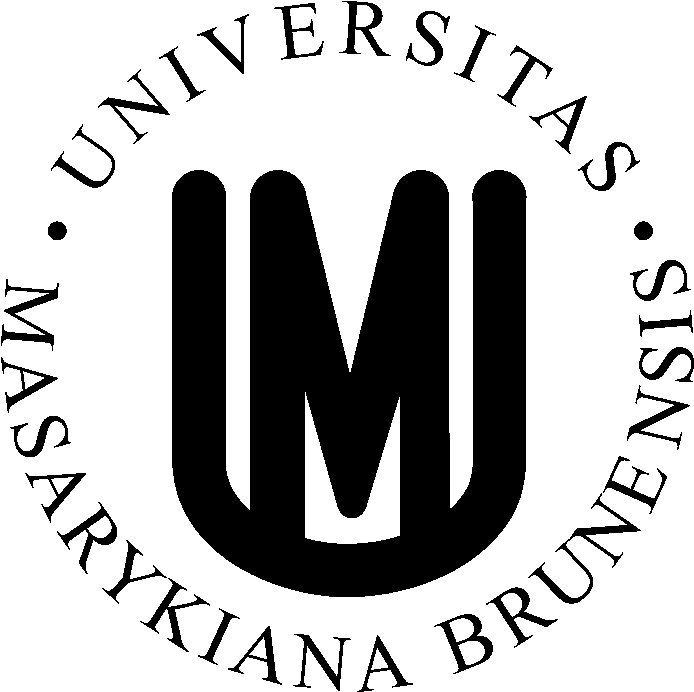 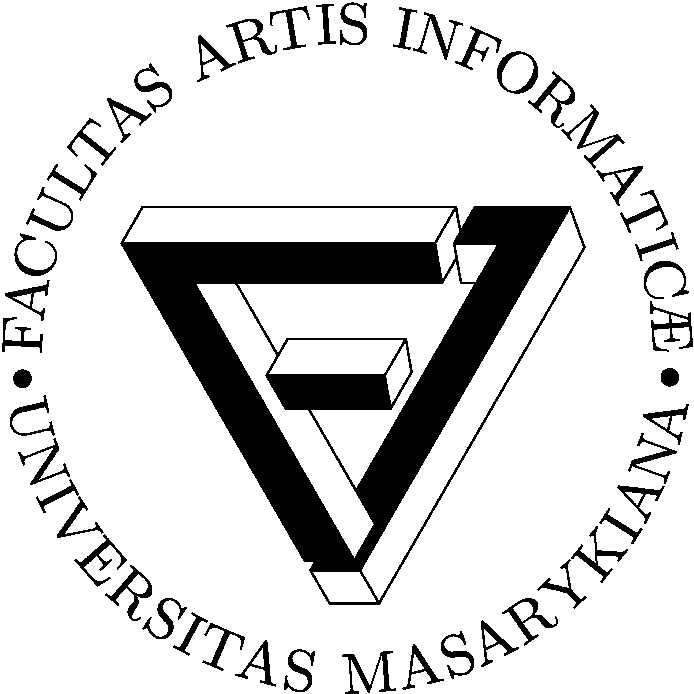 <20>
Usability Testing
In the USA a common thing, in Europe still not so obvious and Asia is likely to overtake Europe in this.
The definition of the prototype of the target user.
Select a group of test users (test sample).
Test user is given a list of tasks that are trying to solve without the help of someone else.
His/her behavior is monitored and evaluated.
See Štefkovič, M.: Usability of Web applications. https://is.muni.cz/auth/th/166042/fi_b/ (Bc. Thesis)
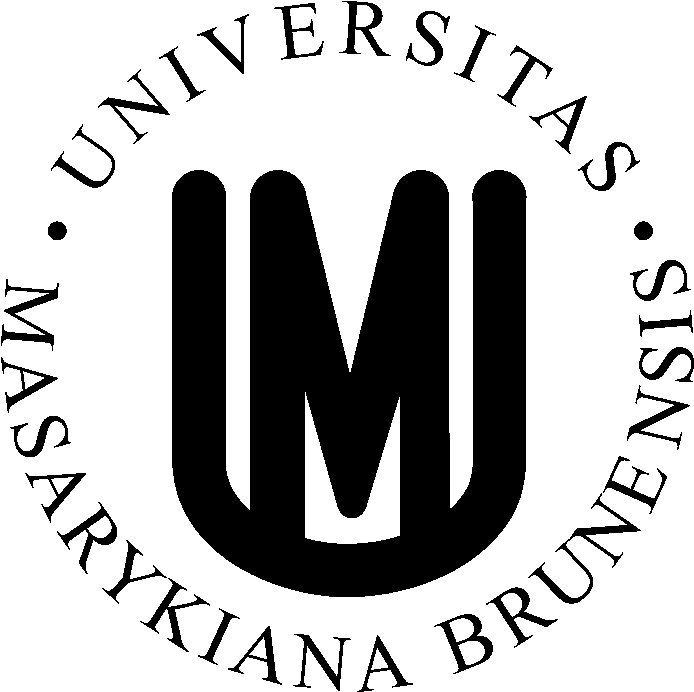 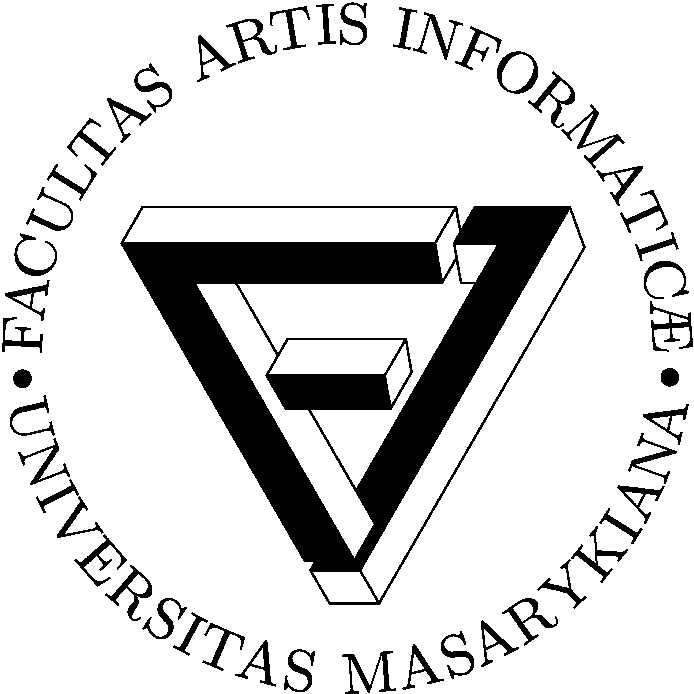 <21>
Security Testing
Security testing checks resistance against various security attacks.
Tools:
Rational AppScan - web app security testing
http://www-01.ibm.com/software/awdtools/appscan/
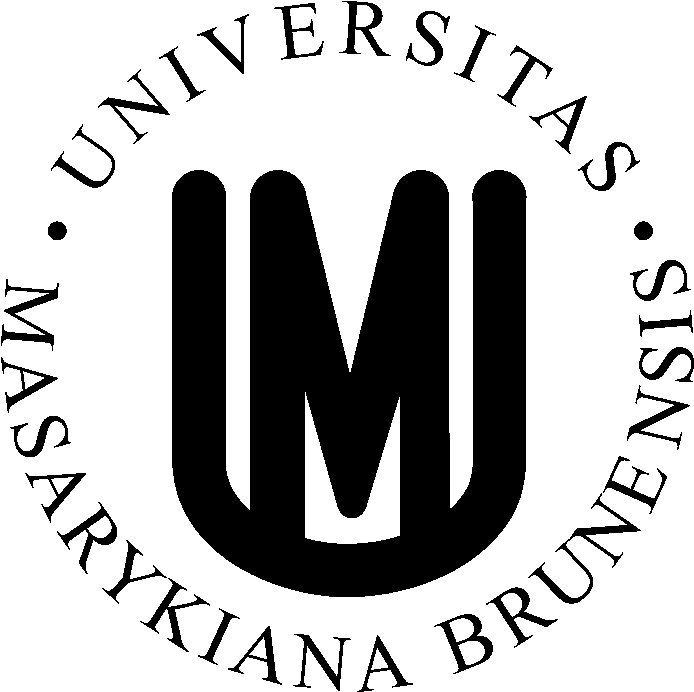 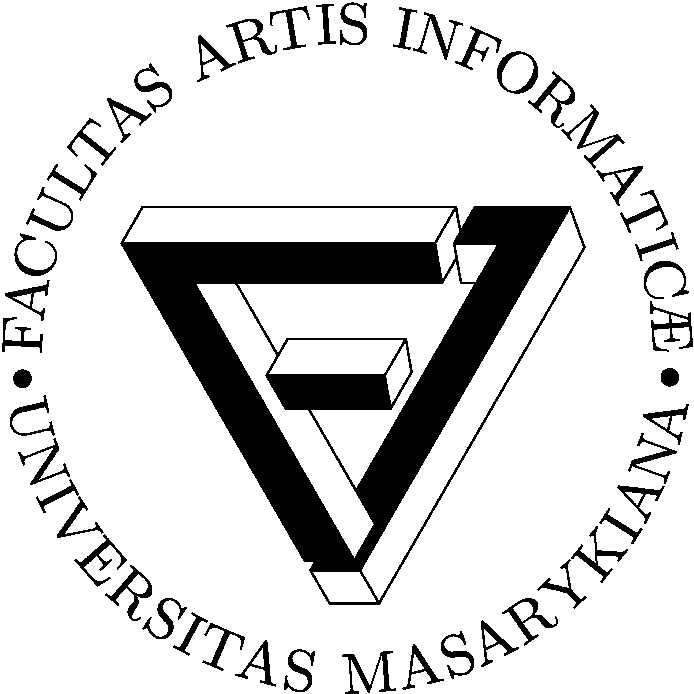 <22>
Questions
?
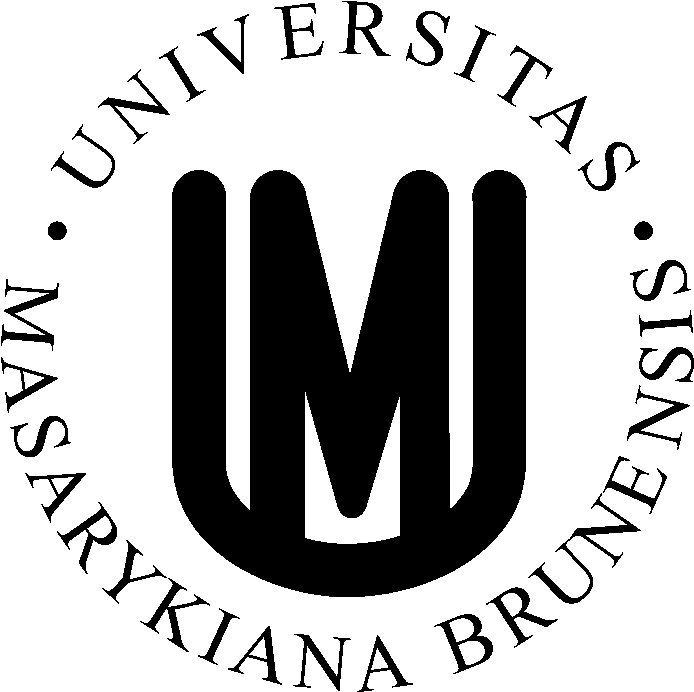 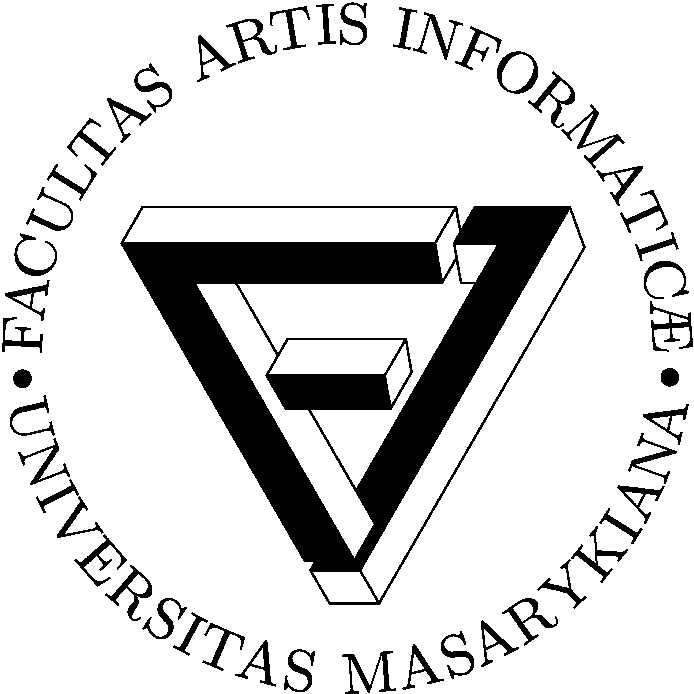 <23>